Resolving financial abuse legal issues:  Car Loans and Financial Abuse
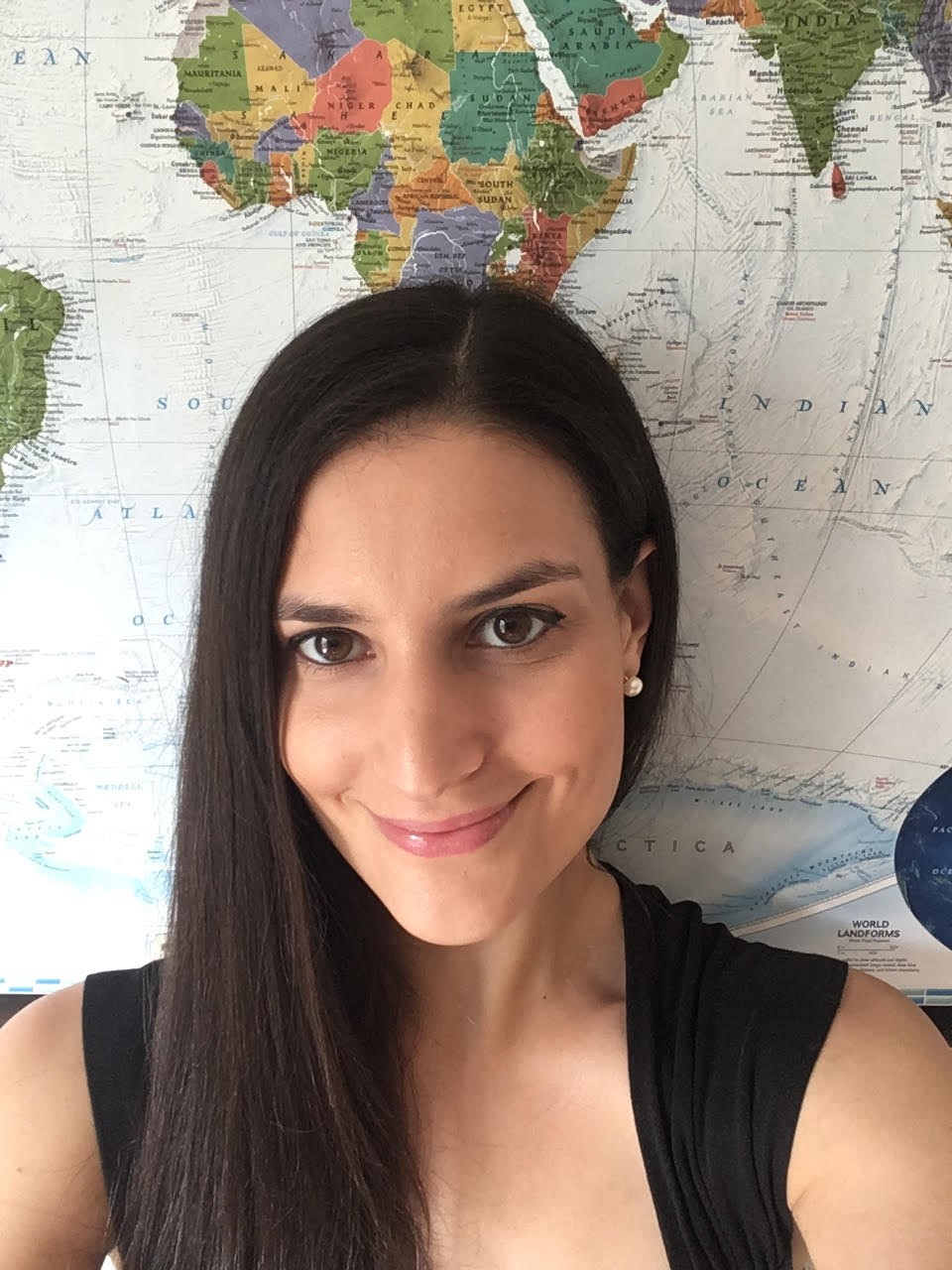 Rebecca Campbell
SolicitorFinancial Abuse Service NSW
Redfern Legal Centre
Outline of today’s webinar
Overview of car loans and financial abuse
Family law options
Consumer loans and business loans
Dealing with RMS and the dealership
Fines and tolls
Questions and further resources
RESOURCES: www.rlc.org.au/training/resources/financial-abuse
What is financial abuse?
Financial or economic abuse is a form of domestic violence where an abuser uses money as a means to gain power and to control their partner.
Domestic violence is “a pattern of abusive behaviour in an intimate relationship or other type of family relationship where one person assumes a position of power over another and causes fear… It is often referred to as a pattern of coercion and control.” (1800RESPECT)
There is no single agreed legal definition of domestic violence in Australia.
Car loans and financial abuse
Why focus on car loans?
Car loans as a tool of abuse
Safety concerns and AVOs
Car loans and financial abuse (cont.)
Choosing a strategy:
Will there be a property settlement? 
Who has possession? 
Whose name is the loan in? 
Whose name is the registration in? 
What outcome does the client want?
2. Family law options
Family law: Mary and Bill
Mary and Bill have been married for 10 years. Mary was a stay at home mum and Bill worked full time. Bill took care of all the money, including money Mary inherited from her parents.
Bill bought Mary a car so she could take care of the kids, who are all under ten. Mary uses this car to take the kids to school, go grocery shopping, and attend regular specialist appointments for a health condition.
Bill left Mary and is refusing to support her and the kids financially. Mary does not know what happened to her inheritance. She has never had her own bank account. Bill has stopped paying the car payments and so Mary is getting angry letters from the lender.
Family law options
Interim orders
Final orders
When will this be the best path?
Challenges
3. Consumer loans & business loans
Consumer loan: Reese and Nic
Reese and Nic were in a relationship for 2 years. Reese wanted a new car and pressured Nic into taking out a car loan. 
Nic is a student and is on Centrelink. Nic was working part time when the loan was taken out, but Reese lied on the application form and said Nic was working full time. 
Nic and Reese both went to the dealership, but Reese did all the talking.
Nic has left Reese. Reese still has the car and Nic is struggling to make repayments.
Responsible lending
Credit providers must:
Make reasonable enquiries about the consumer’s financial situation;
Make reasonable enquiries about the consumer’s requirements and objectives in seeking the loan; and
Take reasonable steps to verify the consumer’s financial situation.
6 year time limit
Remedy: waiver of interest, fees and charges
Can use in conjunction with other arguments
Lack of benefit
AFCA’s approach to joint facilities and family violence:
The lender should take steps to identify red flags of undue influence and financial abuse at the time of lending
A waiver may be appropriate if the lender failed to act on red flags
Lack of benefit (cont.)
Section 54 Banking Code of Practice:
A person should not be made a co-borrower if they do not stand to benefit from the loan, unless the lender has made sure they understand the risks and are not experiencing financial abuse
Responsible lending: 
If a person does not stand to benefit from a loan, arguably the loan is unsuitable
Strategic defaulting
Failing to make payment and assisting the lender to repossess the car
Often in conjunction with a request for the remainder to be waived
May be appropriate if:
Your client cannot afford the car going forward
Your client’s ex-partner has possession of the car
Hardship
Hardship as an interim step
Hardship as a final resolution
May be used in conjunction with other arguments, including strategic defaulting
Unjustness
Section 76 of the National Credit Code allows a court to reopen unjust contracts: 
S76 (2)(j) whether unfair pressure was placed on OC
S76(2)(l) whether the loan was affordable
S76(2)(d) whether borrower could negotiate
S76(2)(i) whether terms were explained to borrower
s76(2)(o) whether interest is unfairly high 
Time limit: 2 years from the end of the contract
Remedy: Borrower put back in the position they would have been in but for the contract
Australian Financial Complaints Authority (AFCA)
If negotiating with the lender through their Internal Dispute Resolution scheme doesn’t resolve the matter, it can be escalated to AFCA
2 years to lodge in AFCA from the date of the final IDR response
Lodging in AFCA will put the matter on hold, even if a statement of claim has been filed
AFCA can’t hear a dispute if there's a court judgement
Local Court
Recovering money from an ex-partner
When a lender has initiated proceedings
Default judgments and set-asides
Business loan: Chris and Jordan
Chris and Jordan have just separated. Jordan had a string of failed businesses and a poor credit rating so Jordan pressured Chris into taking out a car loan.
Jordan pressured Chris into getting an ABN so they could take advantage of a deal for small business owners.
The loan and registration are in Chris’ name but Jordan is the only one who ever drove the car. Jordan promised to pay the loan in writing, but never did.
Chris has put a lot of money towards the car.
Business loan: Chris and Jordan
Consumer Law does not apply
The ASIC Act – unconscionable conduct
General contract law principles
4. Dealing with the RMS and the dealership
Rego: Sam and Alex
Sam and Alex have been in a relationship for 5 years. During the relationship, Sam needed a new car and went to the dealership along with Alex. Sam chose the car and signed the loan paperwork, however Alex ended up on the registration. 
Sam has left Alex due to financial abuse and domestic violence. Sam has an AVO against Alex.
The registration needs to be renewed soon and Sam keeps asking Alex to pay it, but Alex hasn’t replied. Sam really needs the car to get to work.
Dealing with the RMS
Notice of disposal
Stamp duty
Family court
Dealing with the dealership
Part 7 of the National Credit Code: Related Sales Contracts
Lender can generally be held responsible for breaches of the dealer:
Responsible lending
Missed red flags
Failure to explain the loan
5. Fines and tolls
Fines and tolls
If your client’s ex-partner is driving a car registered in your client’s name, you can dispute any fines and tolls they accrue
Safety concerns
Withdrawal vs nomination
6. Questions and further resources
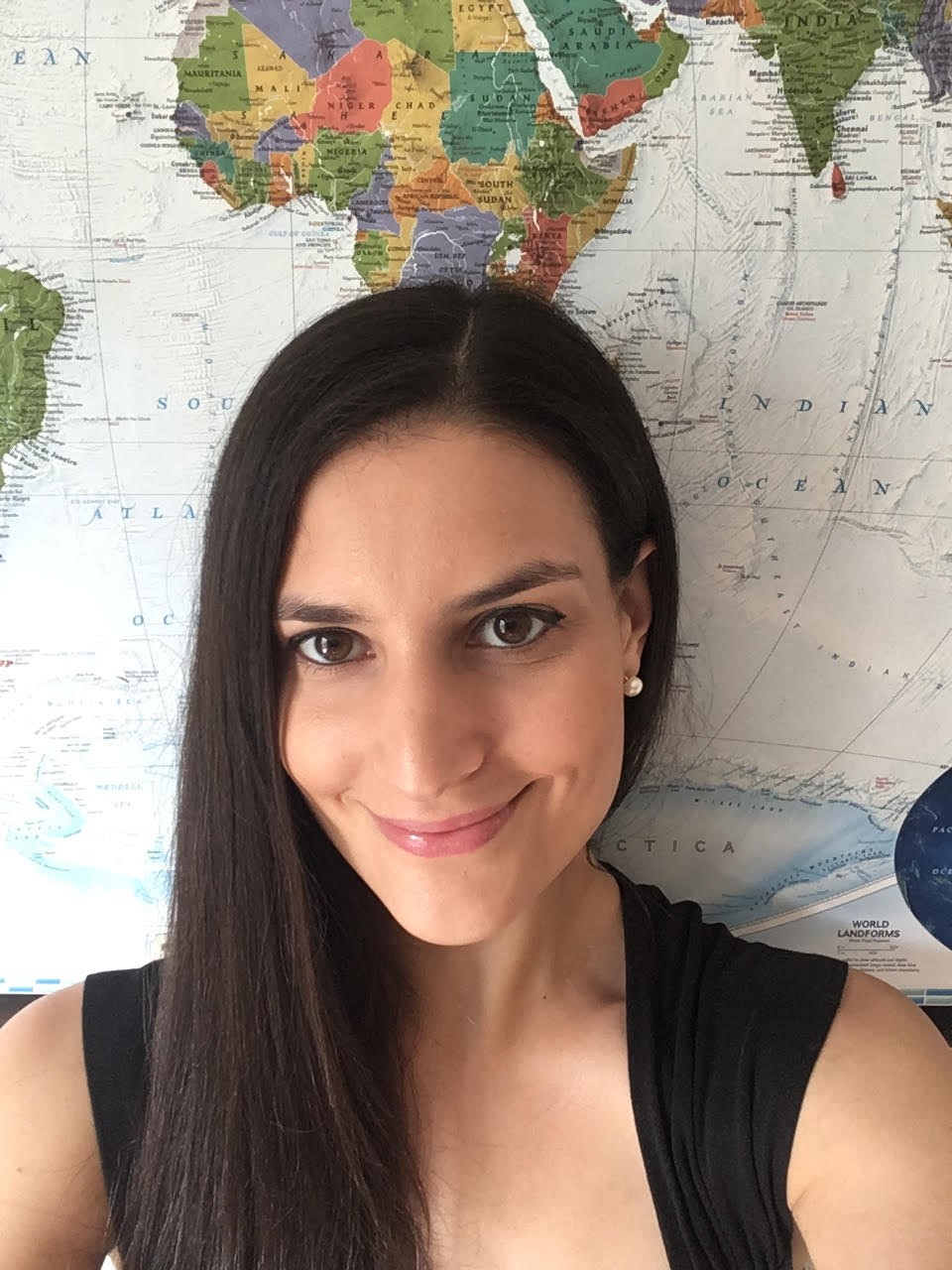 Rebecca CampbellFinancial Abuse Service NSW
Redfern Legal Centre
RESOURCES: www.rlc.org.au/training/resources/financial-abuse
How to contact RLC’sFinancial Abuse Service NSW
*** NSW clients only ***
Call us: 0481 730 344
Email us: falsintake@rlc.org.au 
Complete our online form: https://rlc.org.au/fals
Before You Go
Your feedback helps us improve our training.
Please stay with us for another 60 seconds…
Training: rlc.org.au/training
Enquiries: Nick Manning
education@rlc.org.au
This workshop is a guide to the law in Australia. It is not a substitute for legal advice. If you have a legal problem, seek legal advice from a legal centre or Legal Aid.